CS61A Lecture 25Delayed Sequences
Jom MagrotkerUC Berkeley EECS
July 31, 2012
Computer Science in the News
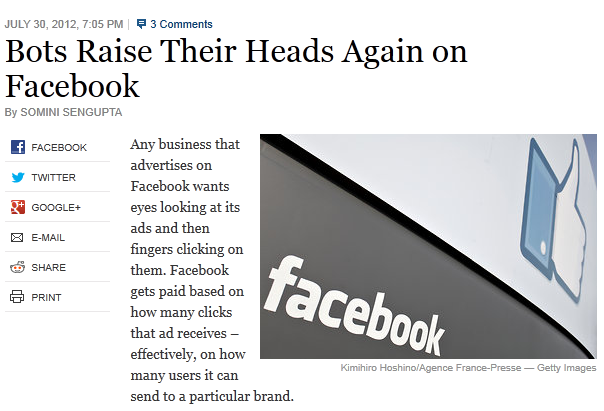 http://bits.blogs.nytimes.com/2012/07/30/bots-raise-their-heads-again-on-facebook/?ref=technology
Today
Review Iterators
Review Streams
Another way of defining a sequence of values using delayed evaluation: Generators
Review: Iterators
Python natively supports iterators.

Iterators are objects that give out one item at a time and save the next item until they are asked: this evaluation is lazy.
Review: Iterators
Python has the following interface for iterators:
The __iter__ method should return an iterator object.
The __next__ method should:
return a value, or
raise a StopIteration when the end of the sequence is reached, and on all subsequent calls.
Review: Iterators
What does a for-loop do “under the hood”?

for x in iterable:
    function(x)

is equivalent to

iterator = iterable.__iter__()
try:
    while True:
        element = iterator.__next__()
        function(element)
except StopIteration as e:
    pass
Try to get an element from the iterator.
Create an iterator.
Apply the function on the element.
If we could not get an element, we catch the StopIteration exception and do not apply the function.
Announcements
Homework 12 due Today.
Homework 13 due Friday.
Out later today.
Includes Py, Streams, Iterators, and Generators
Also includes the Project 4 contest.
Project 4 due Tuesday, August 7.
Partnered project, in two parts.
Twelve questions, so please start early!
Two extra credit questions.
Announcements
Project 4 contest due Friday, August 3.
Generate recursive art using Scheme.
Prizes awarded in two categories:
Featherweight: At most 128 words of Scheme.
Heavyweight: At most 1024 words of Scheme.
One question on homework 14 will ask you to vote for your favorite drawing.
Extra credit point to the top 3 in each category.
Prize: Logicomix
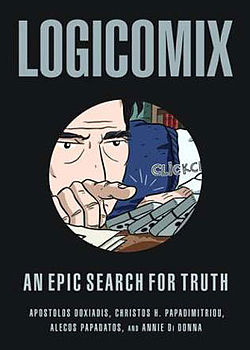 http://upload.wikimedia.org/wikipedia/en/thumb/6/60/Logicomix_cover.jpg/250px-Logicomix_cover.jpg
Announcements: Midterm 2
Scores available on glookup.
Average: 39.9, standard deviation: 6.9.
Solutions are available online.
Regrade requests due Tuesday, August 7.
Post-midterm de-stress potluck this week.
Food and games.
Come and leave when you want.
Announcements: Final
Final is Thursday, August 9.
Where? 1 Pimentel.
When? 6PM to 9PM.
How much? All of the material in the course, from June 18 to August 8, will be tested.
Closed book and closed electronic devices.
One 8.5” x 11” ‘cheat sheet’ allowed.
No group portion.
We will get back to you this week if you have conflicts and have told us. If you haven’t told us yet, please let us know.
Review: Streams
Streams are lazily computed recursive lists that represent (potentially infinite) sequences.

Like a recursive list, a stream is a pair:
the first element is the first element of the stream,
the second element stores how to compute the rest of the stream when needed, and will compute it when asked.
Review: Streams
How to compute the rest of the stream.
The stream “promises” to compute the rest when you ask for it.
First element of the stream
Review: Streams
Second element of the stream
First element of the stream
Review: Streams
class Stream(object):
    def __init__(self, first,
                 compute_rest,
                 empty=False):
    self.first = first
    self._compute_rest = compute_rest
    self.empty = empty
    self._rest = None
    self._computed = False
First element of the stream
Is this stream empty?
How to compute the rest of the stream when needed
Has the rest of this stream already been computed?
Review: Streams
class Stream:
    ...
    @property
    def rest(self):
        assert not self.empty, \
        ‘Empty streams have no rest.’
        if not self._computed:
            self._rest = self._compute_rest()
            self._computed = True
        return self._rest

Stream.the_empty_stream = Stream(None, None, True)
If the rest of the stream has not been computed yet...
... compute it and remember the result.
Practice: Streams
What are the first 9 elements of the stream s defined below?

>>> s = Stream(1, lambda: add_streams(s, s))

???
Practice: Streams
What are the first 9 elements of the stream s defined below?

>>> s = Stream(1, lambda: add_streams(s, s))
S + S
S
Example: Streams
Say I wanted to take two input streams and return a stream which alternates between items from each of the input streams.  Let’s call this interleave(s1, s2).

The way it should behave is like this:

>>> ones = Stream(1, lambda: ones)
>>> ints = Stream(1,
              lambda: add_streams(ones,
                                  ints))
>>> mixed = interleave(ones, ints)
>>> show_stream(mixed)
1, 1, 1, 2, 1, 3, 1, 4, 1, 5, ...
Example: Streams
Say I wanted to take two input streams and return a stream which alternates between items from each of the input streams.  Let’s call this interleave(s1, s2).

How do we implement it?

def interleave(s1, s2):
    return Stream(s1.first,
              lambda: interleave(s2,
                                 s1.rest))
The result of interleaving s1 and s2 is...
the first item of s1...
followed by items of s2 interleaved with the remaining items of s1.
Practice: Streams
Say I wanted to create ab_stream, which is a stream that contains all strings created using some number of “a” and “b” strings, including the empty string “”.  Using stream_map and interleave, create ab_stream.

add_a = lambda x: x + “a”
add_b = lambda x: x + “b”

ab_stream = Stream(“”, ???)
Practice: Streams
Say I wanted to create ab_stream, which is a stream that contains all strings created using some number of “a” and “b” strings, including the empty string “”.  Using stream_map and interleave, create ab_stream.

add_a = lambda x: x + “a”
add_b = lambda x: x + “b”

ab_stream = \
Stream(“”,
  lambda: interleave(stream_map(add_a, ab_stream),
                     stream_map(add_b, ab_stream)))
Start with the empty string.
items where we add an “a”...
Alternate between...
items where we add a “b”...
Break
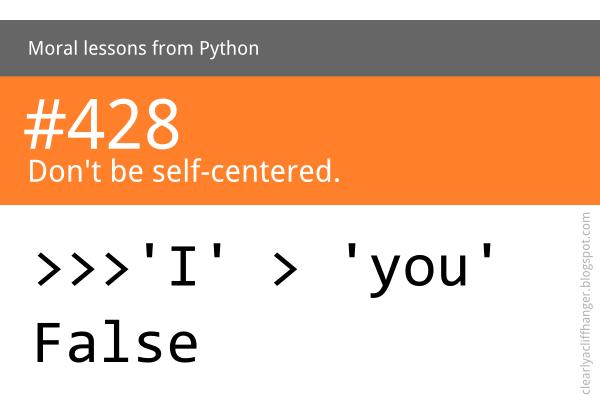 http://2.bp.blogspot.com/-V5UttslRzf8/TpfcgrHag-I/AAAAAAAAAc4/pHGoq7zyMNE/s1600/2011-10-14_py-self-centered.jpg
Generators
Generators are an elegant and concise way to define an iterator.  Example: Make an iterator that returns the sequence [0], [0, 1], [0, 1, 2], ...

def triangle():
    lst, cur = [], 0
    while True:
        yield lst + [cur]
        lst, cur = lst + [cur], cur + 1

for lst in triangle():
    print(lst)
Generators: Explained
...wait, what?

Generators use the yield keyword.

When a function definition includes a yield statement, Python knows that a call to the function should return a generator object.
Generators: Explained
To produce each item, Python starts executing code from the body of the function.

If a yield statement is reached, Python stops the function there and yields the value as the next value in the sequence.  When the generator is asked for another value, the function resumes executing on the line after where it left off.

When the function returns, then there are no more values “in” the generator.
Generators
>>> def triangle():
...     lst, cur = [], 0
...     while True:
...         yield lst + [cur]
...         lst, cur = lst + [cur], cur + 1
... 
>>> for lst in triangle():
...     print(lst)
...
[0]
[0, 1]
[0, 1, 2]
Another Example: Generators
Suppose I wanted to make a new generator based on another generator.  Let’s write generator_map, which takes a function and a generator and produces the generator which yields the results of applying the function to each item yielded by the input generator.

def ints():
    cur = 1
    while True:
        yield cur
        cur += 1

for item in generator_map(lambda x: 2 * x, ints()):
    print(item)
2
4
6...
Another Example: Generators
Suppose I wanted to make a new generator based on another generator.  Let’s write generator_map, which takes a function and a generator and produces the generator which yields the results of applying the function to each item yielded by the input generator.

def generator_map(fn, gen):
    for item in gen:
        yield fn(item)
Go through each item in the original generator.
Yield each result of applying fn onto an item from the original generator.
Practice: Generators
Write the generator generator_filter, which takes a predicate, pred, and a generator, gen, and creates a generator which yields the items yielded by gen for which pred returns True.

>>> odd = lambda x: x % 2 == 1
>>> for item in generator_filter(odd, ints()):
...     print(item)
... 
1
3
5...
Practice: Generators
Write the generator generator_filter, which takes a predicate, pred, and a generator, gen, and creates a generator which yields the items yielded by gen for which pred returns True.

def generator_filter(pred, gen):
    for item in gen:
        if pred(item):
            yield item
For each item in the original generator...
yield the item if pred(item) is True.
Conclusion
In lazy evaluation, expressions are not evaluated until they are needed.
Python has built-in support for iterators, or objects that give back a new value each time you ask.
Streams allow us to represent infinite sequences using delayed evaluation.
Streams are pairs whose first element is the first element of the stream, and whose second element stores how the rest of the stream can be calculated.
This way, only as much of the stream is created as is needed.
Generators are a convenient and elegant way to define new iterators using yield statements.
Preview: Declarative Programming